Kardiyovasküler Sistemde Nükleer Tıp Uygulamaları
Perfüzyon ajanları : 99mTc-MIBI, 201Tl
Viabilite ajanları : 18FDG, 201Tl
Multi-gated cardiac function (MUGA): 99mTc-RBCs
Infarkt ajanları : 99mTc-pyrophosphate
Kardiyovasküler Sistemde Nükleer Tıp Uygulamaları
Radyonüklid ventrikülografi (MUGA)
Eritrositler işaretlenerek kan havuzu görüntülenir.
Duvar hareketleri değerlendirilir
Akinezi, hipokinezi, normokinezi, diskinezi vb
LVEF’si hesaplanır
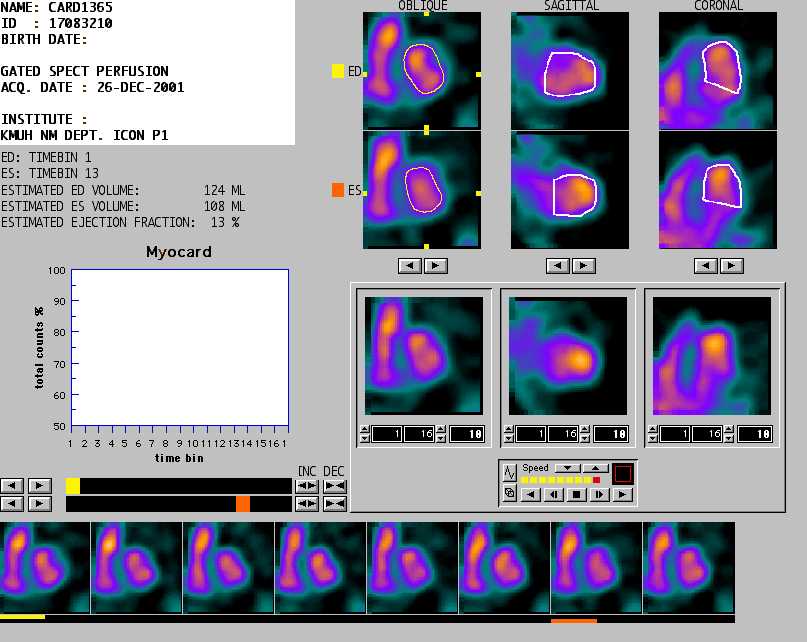 Kardiyovasküler Sistemde Nükleer Tıp Uygulamaları
MPS nedir?
Radyoaktif madde kullanılarak  myokardın  fonksiyonel olarak görüntülenmesi işlemidir.
En sık başvurulan yöntem
Planar
SPECT
Gated SPECT
Radyofarmasötik: 
Miyokard perfüzyon ajanları 
Talyum-201, Tc-99m MIBI, Tc-99m tetrofosmin
Yöntem: iki aşamalı
Stres:
Egzersiz: efor bandı
Farmakolojik stres: dipiridamol, adenozin, dobutamin vb
Rest: istirahat
Kardiyovasküler Sistemde Nükleer Tıp Uygulamaları
Talyum-201: 
Hücre düzeyinde Na –K ATPase pompası ile miyokard hücresine girer. 
Kandan ilk geçişte % 85 i canlı miyokard hücreleri tarafından tutulur. 
Kapiller kan akımını yansıtır. 
Miyokard hücresi ile vasküler kan havuzu arasında sürekli değiş tokuş redistrübüsyona neden olur. Hücre içindeki Tl 201 hücreyi terk ederken yerine kan havuzundaki Tl 201 girer.
Kardiyovasküler Sistemde Nükleer Tıp Uygulamaları
Tc-99m Sestamibi 
İzonitrillerden lipofilik katyonik ajan. 
Lipofilik olduğu için kandan miyokard hücresine difüze olur
 Hücre içerisinde negatif transmembran potansiyeli ile mitokondride kalır. 
Kandan ilk geçişte % 60 canlı miyokard hücreleri tarafından tutulur. 
Kandan klirensi uzun sürer. Bu nedenle görüntüleme daha geç yapılabilir.